Перечень рецензируемых  изданий для опубликования научных результатов
Корнеева О.С.
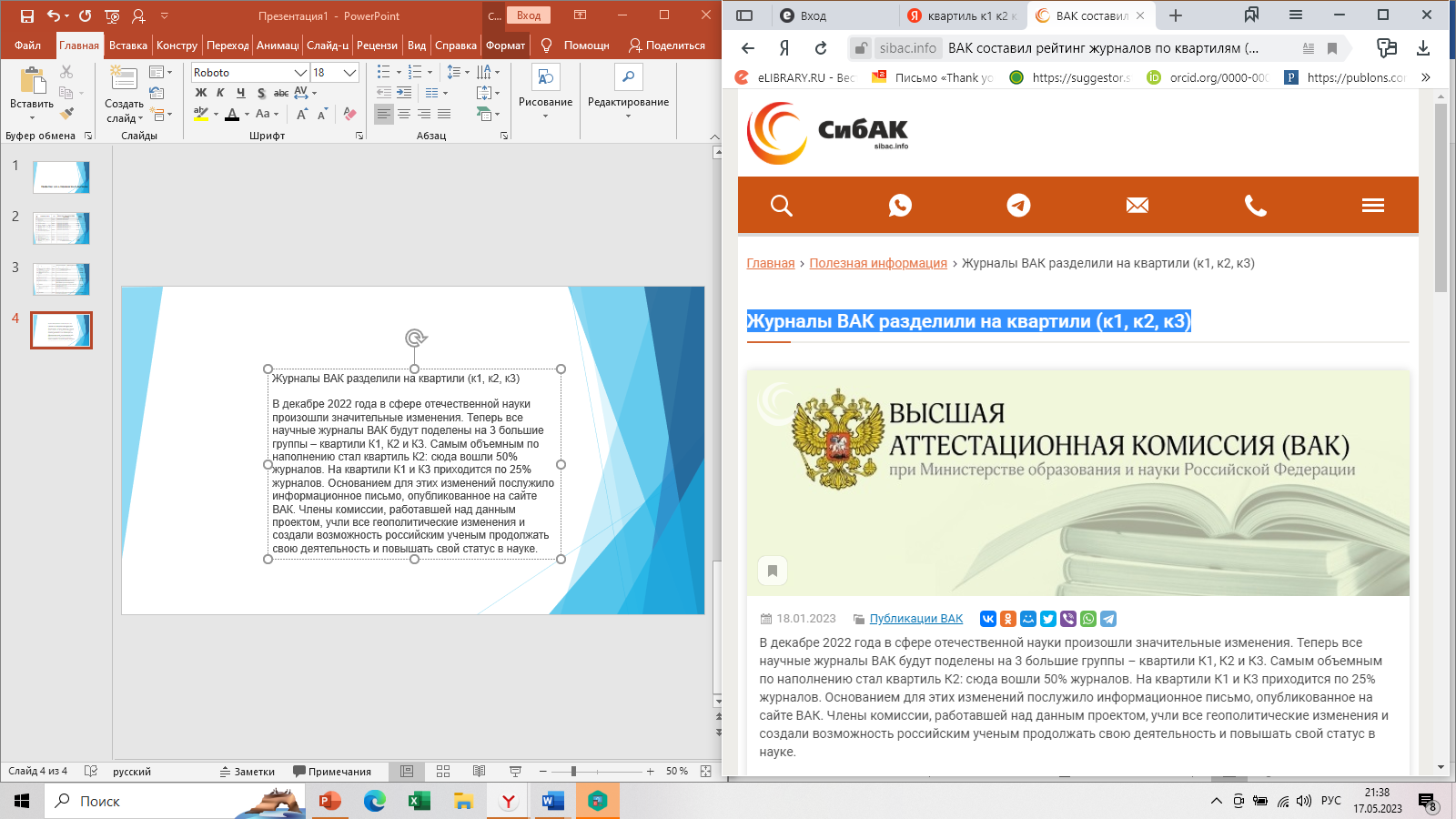 Журналы ВАК разделили на квартили (к1, к2, к3)

          В декабре 2022 года в сфере отечественной науки произошли значительные изменения. Теперь все научные журналы ВАК будут поделены на 3 большие группы – квартили К1, К2 и К3. Самым объемным по наполнению стал квартиль К2: сюда вошли 50% журналов. На квартили К1 и К3 приходится по 25% журналов. Основанием для этих изменений послужило информационное письмо, опубликованное на сайте ВАК. Члены комиссии, работавшей над данным проектом, учли все геополитические изменения и создали возможность российским ученым продолжать свою деятельность и повышать свой статус в науке.